Bài
23
MẠCH ĐIỆN XOAY CHIỀU BA PHA(tt)
Mục tiêu:
 Hiểu được nguồn điện ba pha và các đại lượng đặc trưng của mạch điện ba pha.
 Biết cách nối nguồn điện và tải thành hình sao, tam giác và quan hệ giữa đại lượng dây và pha.
MÁY PHÁT ĐIỆN XOAY CHIỀU BA PHA
SƠ ĐỒ MẠCH ĐIỆN BA PHA
Sơ đồ mạch điện ba pha
a. Nguồn điện nối hình sao, tải nối hình sao
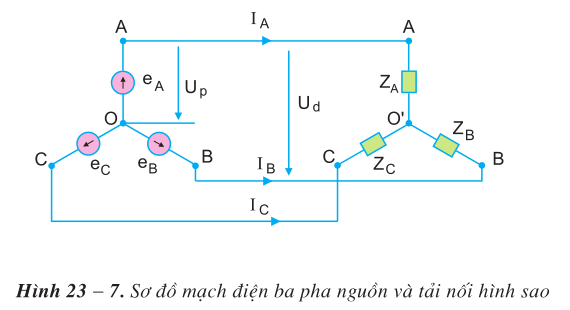 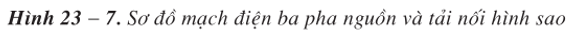 MÁY PHÁT ĐIỆN XOAY CHIỀU BA PHA
SƠ ĐỒ MẠCH ĐIỆN BA PHA
Sơ đồ mạch điện ba pha
b. Nguồn điện và tải nối hình sao có dây trung tính
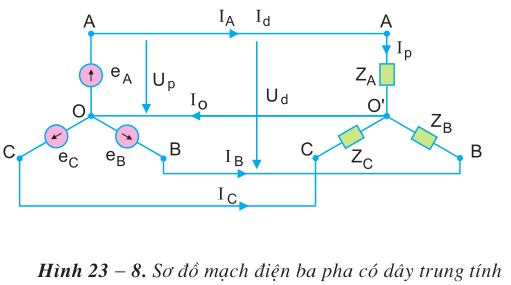 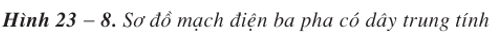 MÁY PHÁT ĐIỆN XOAY CHIỀU BA PHA
SƠ ĐỒ MẠCH ĐIỆN BA PHA
Sơ đồ mạch điện ba pha
c. Nguồn điện nối hình sao, tải nối hình tam giác
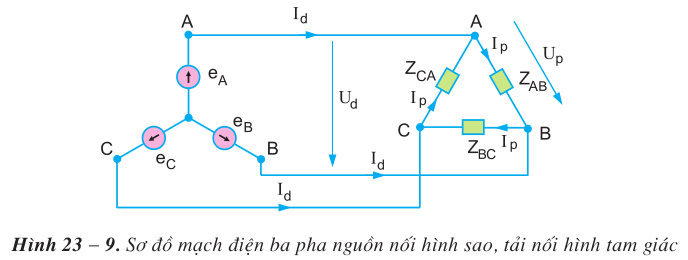 Nguồn điện và các tải ba pha được nối hình gì?
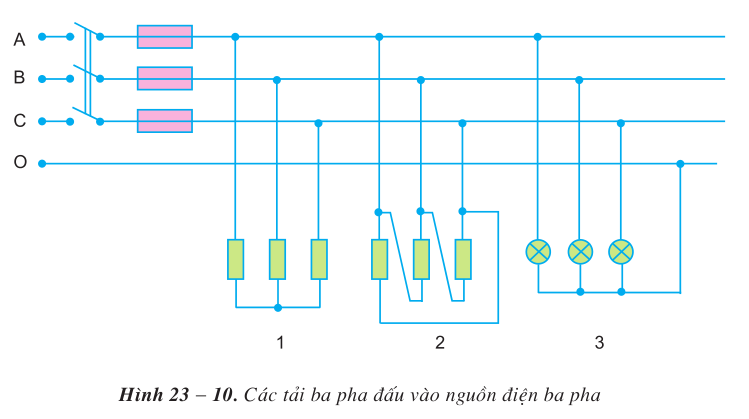 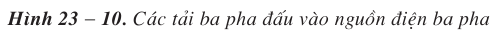 MÁY PHÁT ĐIỆN XOAY CHIỀU BA PHA
SƠ ĐỒ MẠCH ĐIỆN BA PHA
MÁY PHÁT ĐIỆN XOAY CHIỀU BA PHA
SƠ ĐỒ MẠCH ĐIỆN BA PHA
Quan hệ giữa đại lượng dây và đại lượng pha
Trong đó:
	Ip – dòng điện pha, là dòng điện chạy trong       		  mỗi pha
	Id – dòng điện dây, là dòng điện chạy trong 		      dây pha
MÁY PHÁT ĐIỆN XOAY CHIỀU BA PHA
SƠ ĐỒ MẠCH ĐIỆN BA PHA
Quan hệ giữa đại lượng dây và đại lượng pha
Trong đó:
	Up – điện áp pha, là điện áp giữa điểm đầu 		   và điểm cuối của mỗi pha hoặc giữa dây 	       pha và dây trung tính
	Ud – điện áp dây, là điện áp giữa hai dây pha
MÁY PHÁT ĐIỆN XOAY CHIỀU BA PHA
SƠ ĐỒ MẠCH ĐIỆN BA PHA
MÁY PHÁT ĐIỆN XOAY CHIỀU BA PHA
SƠ ĐỒ MẠCH ĐIỆN BA PHA
MÁY PHÁT ĐIỆN XOAY CHIỀU BA PHA
ƯU ĐIỂM CỦA MẠCH BA PHA BỐN DÂY
Tạo ra hai trị số điện áp khác nhau: điện áp dây và điện áp pha, vì thế thuận tiện cho việc sử dụng thiết bị điện
Tải điện sinh hoạt thường không đối xứng, nhờ dây trung tính nên điện áp pha trên các tải không vượt quá điện áp định mức